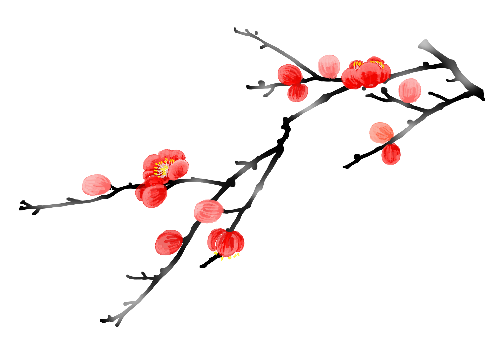 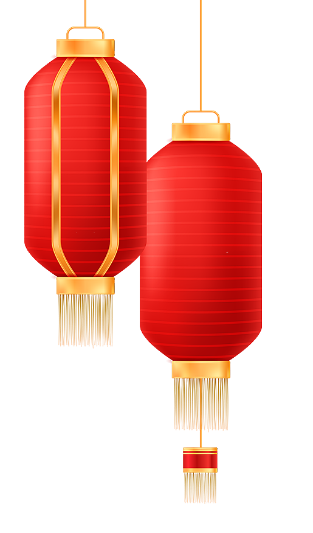 喜迎新春
贺新年  /  新年计划  /  春节PPT  /  龙年计划  /  新年贺卡
This text will not appear in a consistent order. Using default text is a simple way to create the appearance of content without having to create it. Humans are creative beings. If it is not real text, they will focus on the design.
时间：2024.02.01
汇报人：PPT营
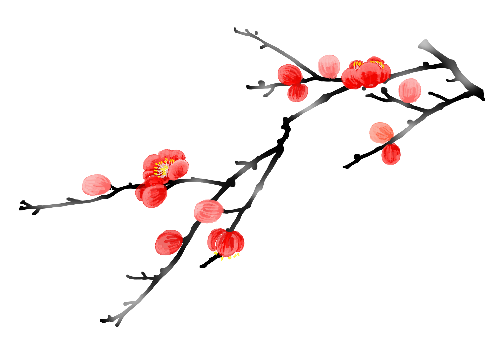 目录
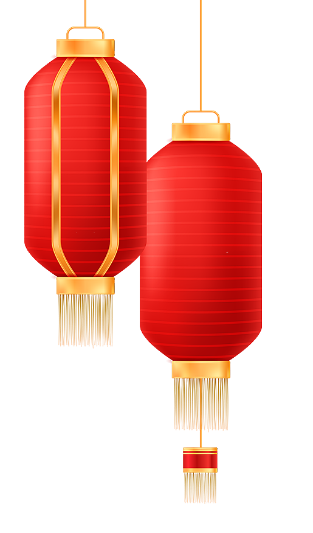 CONTENTS
04
03
02
01
添加标题文本
添加标题文本
添加标题文本
添加标题文本
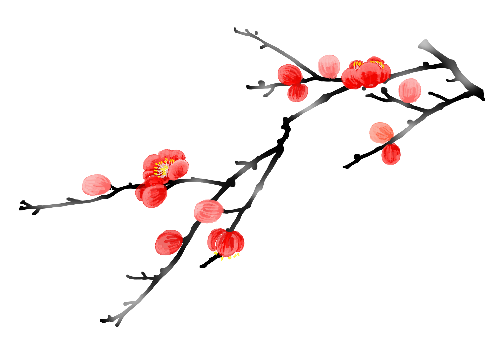 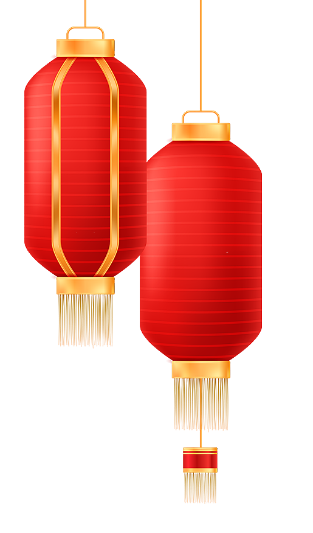 01
添加标题文本
此处添加详细文本描述，建议与标题相关并符合整体语言风格，语言描述尽量简洁生动。尽量将每页幻灯片的字数控制在200字以内，据统计每页幻灯片的最好控制在5分钟之内。
单击此处添加标题文本
单击此处添加标题文本
此处添加详细文本描述，建议与标题相关并符合整体语言风格，语言描述尽量简洁生动。尽量将每页幻灯片的字数控制在200字以内，据统计每页幻灯片的最好控制在5分钟之内。此处添加详细文本描述，建议与标题相关并符合整体语言风格，语言描述尽量简洁生动。
此处添加详细文本描述，建议与标题相关并符合整体语言风格，语言描述尽量简洁生动。尽量将每页幻灯片的字数控制在200字以内，据统计每页幻灯片的最好控制在5分钟之内。
单击此处添加标题文本
添加标题文本
添加标题文本
添加标题文本
添加标题文本
根据自己的需要添加适当的文字，此处添加详细文本描述，建议与标题相关尽量简洁... ...
根据自己的需要添加适当的文字，此处添加详细文本描述，建议与标题相关尽量简洁... ...
根据自己的需要添加适当的文字，此处添加详细文本描述，建议与标题相关尽量简洁... ...
根据自己的需要添加适当的文字，此处添加详细文本描述，建议与标题相关尽量简洁... ...
01
02
03
04
单击此处添加标题文本
添加标题文本
添加标题文本
添加标题文本
根据自己的需要添加适当的文字，此处添加详细文本描述，建议与标题相关尽量简洁... ...
根据自己的需要添加适当的文字，此处添加详细文本描述，建议与标题相关尽量简洁... ...
根据自己的需要添加适当的文字，此处添加详细文本描述，建议与标题相关尽量简洁... ...
此处添加详细文本描述，建议与标题相关并符合整体语言风格，语言描述尽量简洁生动。尽量将每页幻灯片的字数控制在200字以内，据统计每页幻灯片的最好控制在5分钟之内。此处添加详细文本描述，建议与标题相关并符合整体语言风格，语言描述尽量简洁生动。
单击此处添加标题文本
添加标题文本
添加标题文本
添加标题文本
添加标题文本
根据自己的需要添加适当的文字，此处添加详细文本描述，建议与标题相关尽量简洁... ...
根据自己的需要添加适当的文字，此处添加详细文本描述，建议与标题相关尽量简洁... ...
根据自己的需要添加适当的文字，此处添加详细文本描述，建议与标题相关尽量简洁... ...
根据自己的需要添加适当的文字，此处添加详细文本描述，建议与标题相关尽量简洁... ...
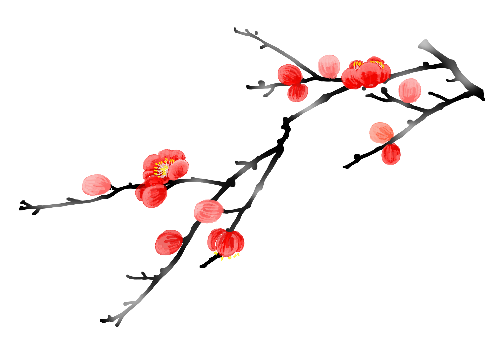 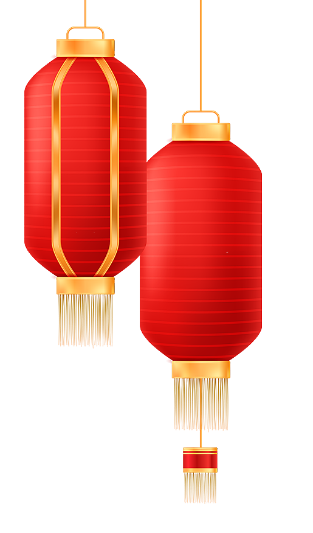 02
添加标题文本
此处添加详细文本描述，建议与标题相关并符合整体语言风格，语言描述尽量简洁生动。尽量将每页幻灯片的字数控制在200字以内，据统计每页幻灯片的最好控制在5分钟之内。
单击此处添加标题文本
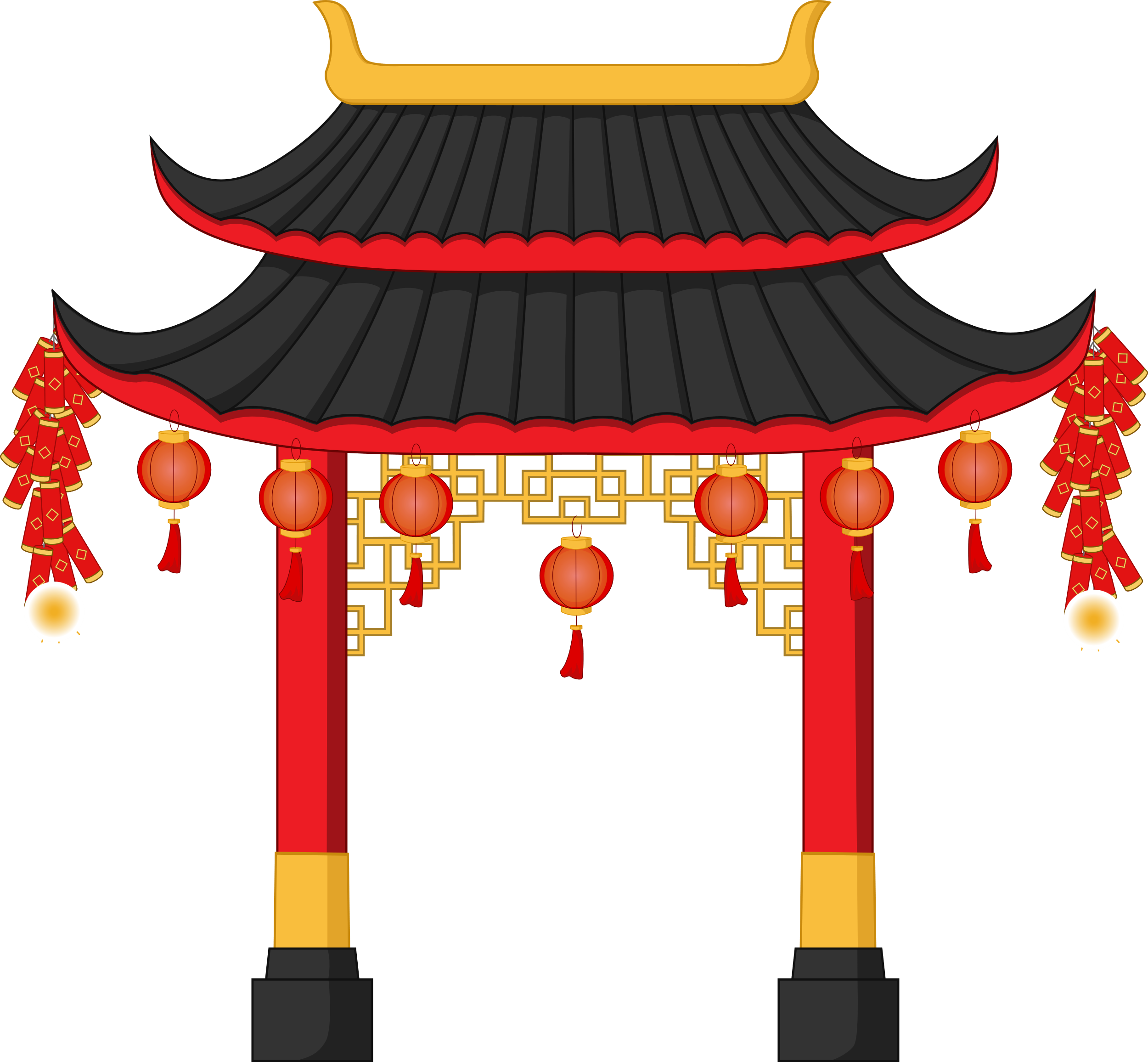 添加标题文本
添加标题文本
此处添加详细文本描述，建议与标题相关并符合整体语言风格，语言描述尽量简洁生动。尽量将每页幻灯片的字数控制在200字以内，据统计每页幻灯片的最好控制在5分钟之内。此处添加详细文本描述，建议与标题相关并符合整体语言风格，语言描述尽量简洁生动。
此处添加详细文本描述，建议与标题相关并符合整体语言风格，语言描述尽量简洁生动。尽量将每页幻灯片的字数控制在200字以内，据统计每页幻灯片的最好控制在5分钟之内。此处添加详细文本描述，建议与标题相关并符合整体语言风格，语言描述尽量简洁生动。
单击此处添加标题文本
添加标题文本
添加标题文本
添加标题文本
添加标题文本
根据自己的需要添加适当的文字，此处添加详细文本描述，建议与标题相关尽量简洁... ...
根据自己的需要添加适当的文字，此处添加详细文本描述，建议与标题相关尽量简洁... ...
根据自己的需要添加适当的文字，此处添加详细文本描述，建议与标题相关尽量简洁... ...
根据自己的需要添加适当的文字，此处添加详细文本描述，建议与标题相关尽量简洁... ...
单击此处添加标题文本
添加标题文本
添加标题文本
添加标题文本
添加标题文本
根据自己的需要添加适当的文字，此处添加详细文本描述，建议与标题相关尽量简洁... ...
根据自己的需要添加适当的文字，此处添加详细文本描述，建议与标题相关尽量简洁... ...
根据自己的需要添加适当的文字，此处添加详细文本描述，建议与标题相关尽量简洁... ...
根据自己的需要添加适当的文字，此处添加详细文本描述，建议与标题相关尽量简洁... ...
单击此处添加标题文本
25%
添加标题文本
添加标题文本
添加标题文本
根据自己的需要添加适当的文字，此处添加详细文本描述，建议与标题相关尽量简洁... ...
根据自己的需要添加适当的文字，此处添加详细文本描述，建议与标题相关尽量简洁... ...
根据自己的需要添加适当的文字，此处添加详细文本描述，建议与标题相关尽量简洁... ...
25%
50%
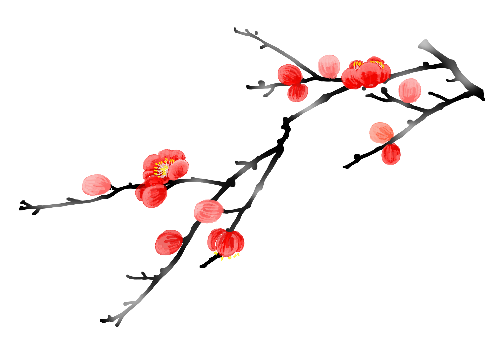 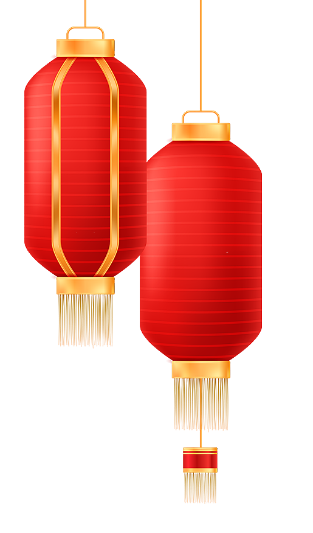 03
添加标题文本
此处添加详细文本描述，建议与标题相关并符合整体语言风格，语言描述尽量简洁生动。尽量将每页幻灯片的字数控制在200字以内，据统计每页幻灯片的最好控制在5分钟之内。
单击此处添加标题文本
添加标题文本
添加标题文本
添加标题文本
添加标题文本
根据自己的需要添加适当的文字，此处添加详细文本描述，建议与标题相关尽量简洁... ...
根据自己的需要添加适当的文字，此处添加详细文本描述，建议与标题相关尽量简洁... ...
根据自己的需要添加适当的文字，此处添加详细文本描述，建议与标题相关尽量简洁... ...
根据自己的需要添加适当的文字，此处添加详细文本描述，建议与标题相关尽量简洁... ...
添加标题
添加标题
添加标题
添加标题
单击此处添加标题文本
添加标题文本
添加标题文本
添加标题文本
添加标题文本
根据自己的需要添加适当的文字，此处添加详细文本描述，建议与标题相关尽量简洁... ...
根据自己的需要添加适当的文字，此处添加详细文本描述，建议与标题相关尽量简洁... ...
根据自己的需要添加适当的文字，此处添加详细文本描述，建议与标题相关尽量简洁... ...
根据自己的需要添加适当的文字，此处添加详细文本描述，建议与标题相关尽量简洁... ...
单击此处添加标题文本
添加标题文本
添加标题文本
添加标题文本
添加标题文本
根据自己的需要添加适当的文字，此处添加详细文本描述，建议与标题相关尽量简洁... ...
根据自己的需要添加适当的文字，此处添加详细文本描述，建议与标题相关尽量简洁... ...
根据自己的需要添加适当的文字，此处添加详细文本描述，建议与标题相关尽量简洁... ...
根据自己的需要添加适当的文字，此处添加详细文本描述，建议与标题相关尽量简洁... ...
单击此处添加标题文本
添加标题文本
添加标题文本
添加标题文本
添加标题文本
w
S
根据自己的需要添加适当的文字，此处添加详细文本描述，建议与标题相关尽量简洁... ...
根据自己的需要添加适当的文字，此处添加详细文本描述，建议与标题相关尽量简洁... ...
根据自己的需要添加适当的文字，此处添加详细文本描述，建议与标题相关尽量简洁... ...
根据自己的需要添加适当的文字，此处添加详细文本描述，建议与标题相关尽量简洁... ...
O
T
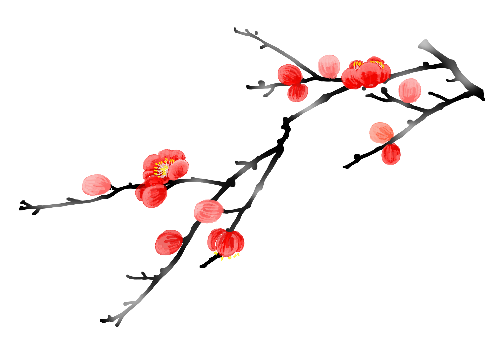 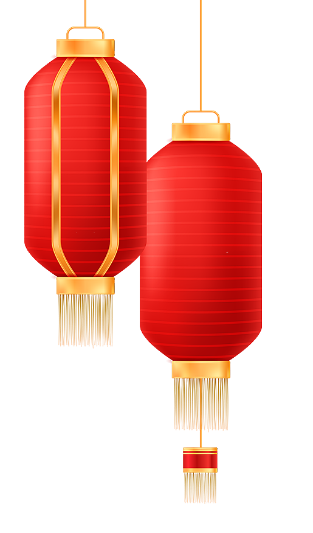 04
添加标题文本
此处添加详细文本描述，建议与标题相关并符合整体语言风格，语言描述尽量简洁生动。尽量将每页幻灯片的字数控制在200字以内，据统计每页幻灯片的最好控制在5分钟之内。
单击此处添加标题文本
一等奖
一等奖
一等奖
添加描述文本
添加描述文本
添加描述文本
添加标题文本
添加标题文本
添加标题文本
此处添加详细文本描述，建议与标题相关并符合整体语言风格，语言描述尽量简洁生动。尽量将每页幻灯片的字数控制在200字以内，据统计每页幻灯片的最好控制在5分钟之内。
此处添加详细文本描述，建议与标题相关并符合整体语言风格，语言描述尽量简洁生动。尽量将每页幻灯片的字数控制在200字以内，据统计每页幻灯片的最好控制在5分钟之内。
此处添加详细文本描述，建议与标题相关并符合整体语言风格，语言描述尽量简洁生动。尽量将每页幻灯片的字数控制在200字以内，据统计每页幻灯片的最好控制在5分钟之内。
单击此处添加标题文本
添加标题文本
添加标题文本
添加标题文本
添加标题文本
添加标题文本
根据自己的需要添加适当的文字，此处添加详细文本描述，建议与标题相关尽量简洁... ...
根据自己的需要添加适当的文字，此处添加详细文本描述，建议与标题相关尽量简洁... ...
根据自己的需要添加适当的文字，此处添加详细文本描述，建议与标题相关尽量简洁... ...
根据自己的需要添加适当的文字，此处添加详细文本描述，建议与标题相关尽量简洁... ...
根据自己的需要添加适当的文字，此处添加详细文本描述，建议与标题相关尽量简洁... ...
单击此处添加标题文本
添加标题文本
添加标题文本
添加标题文本
添加标题文本
01
02
03
04
根据自己的需要添加适当的文字，此处添加详细文本描述，建议与标题相关尽量简洁... ...
根据自己的需要添加适当的文字，此处添加详细文本描述，建议与标题相关尽量简洁... ...
根据自己的需要添加适当的文字，此处添加详细文本描述，建议与标题相关尽量简洁... ...
根据自己的需要添加适当的文字，此处添加详细文本描述，建议与标题相关尽量简洁... ...
单击此处添加标题文本
添加标题文本
添加标题文本
添加标题文本
添加标题文本
添加标题文本
根据自己的需要添加适当的文字，此处添加详细文本描述，建议与标题相关尽量简洁... ...
根据自己的需要添加适当的文字，此处添加详细文本描述，建议与标题相关尽量简洁... ...
根据自己的需要添加适当的文字，此处添加详细文本描述，建议与标题相关尽量简洁... ...
根据自己的需要添加适当的文字，此处添加详细文本描述，建议与标题相关尽量简洁... ...
根据自己的需要添加适当的文字，此处添加详细文本描述，建议与标题相关尽量简洁... ...
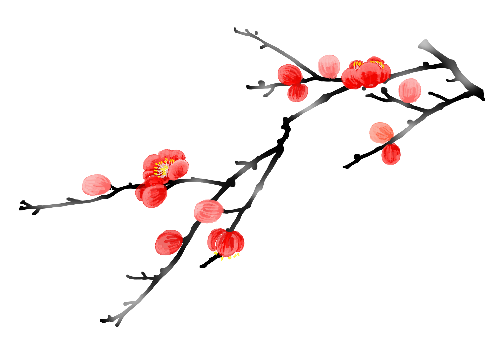 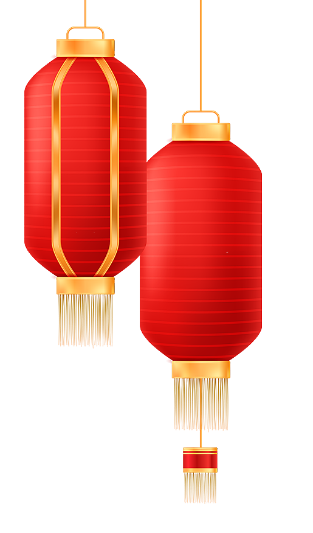 谢谢观看
贺新年  /  新年计划  /  春节PPT  /  龙年计划  /  新年贺卡
This text will not appear in a consistent order. Using default text is a simple way to create the appearance of content without having to create it. Humans are creative beings. If it is not real text, they will focus on the design.
时间：2024.02.01
汇报人：PPT营
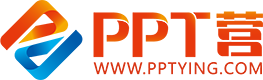 10000+套精品PPT模板全部免费下载
PPT营
www.pptying.com
[Speaker Notes: 模板来自于 https://www.pptying.com    【PPT营】]